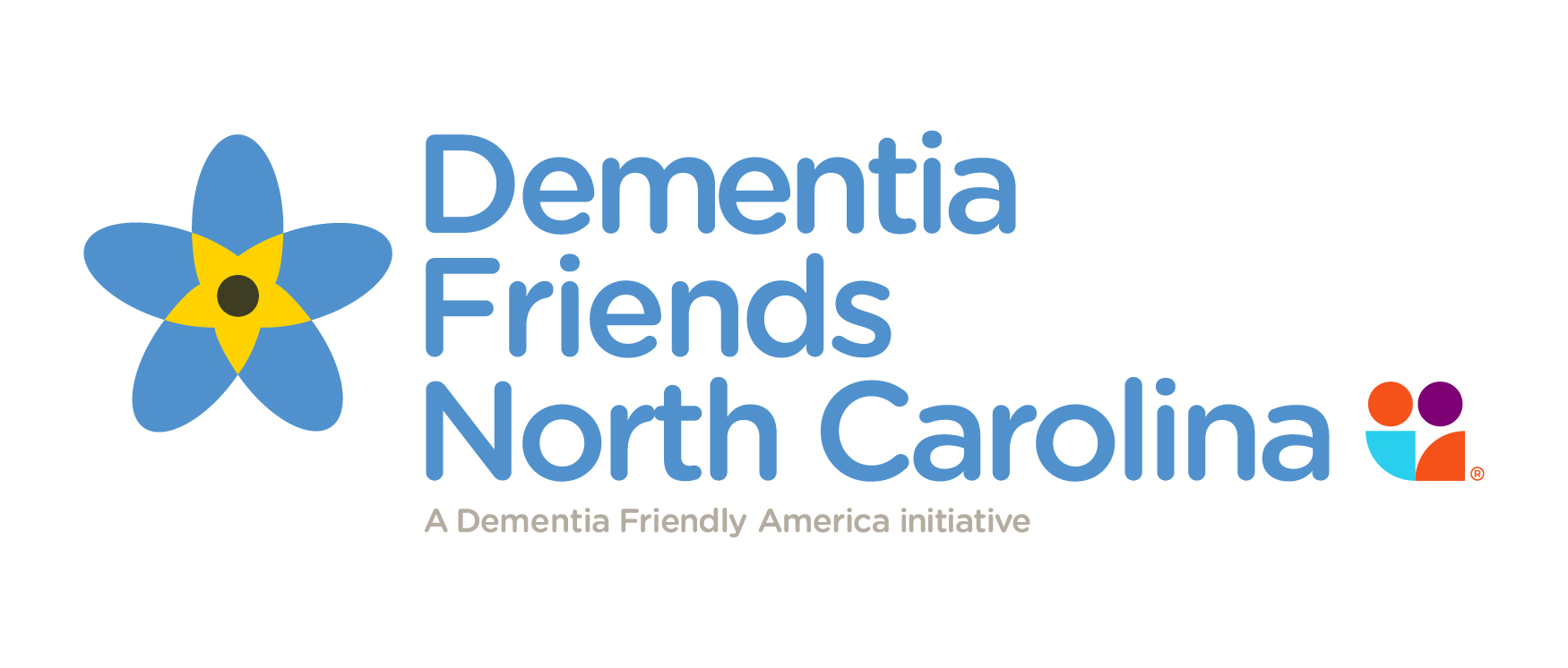 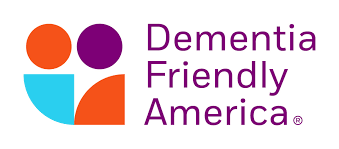 Dementia Friendly Community Planning
Katherine Hebert, Centralina COG Healthy Community Design Specialist
Linda Miller, Centralina Area Agency on Aging Director
Susan Segrest, Central Alabama Aging Consortium Executive Director
Defining Dementia & Alzheimer’s
Dementia: loss of memory and other mental abilities severe enough to interfere with daily life
Alzheimer’s: 
Most common form of dementia (60-80% of cases)
Symptoms include- difficulty remembering new information/memories, disorientation, mood/behavior changes, deepening confusion, unfounded suspicions, difficulty speaking, swallowing and walking
Majority of cases occur in person age 65+
No cure, early detection and prevention important
What does this mean to you?
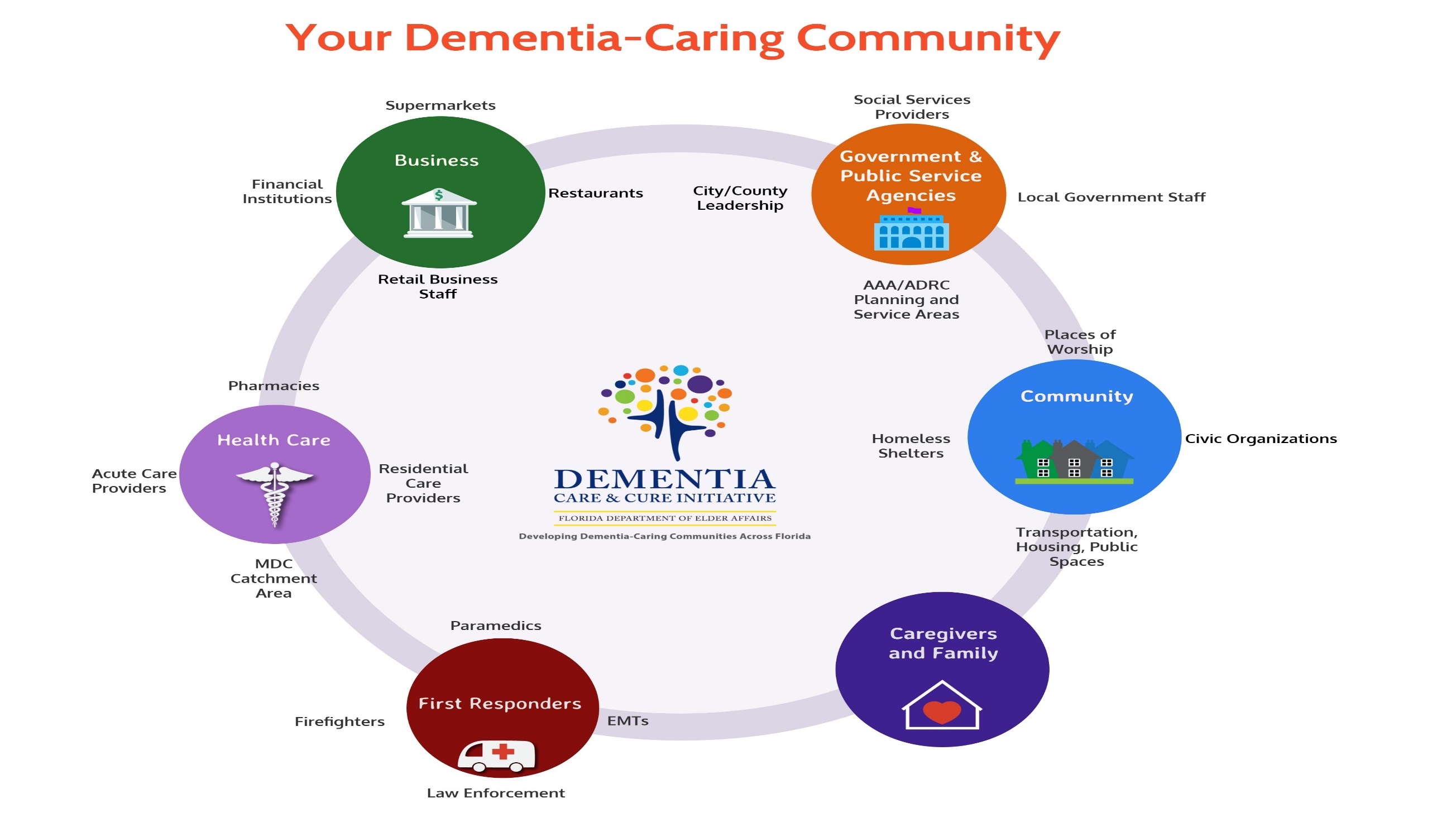 Personally Diagnosed
Caregiver for Family Member
Neighbors Affected
Staff or Co-workers Affected
Citizens/Clients Affected
Others?
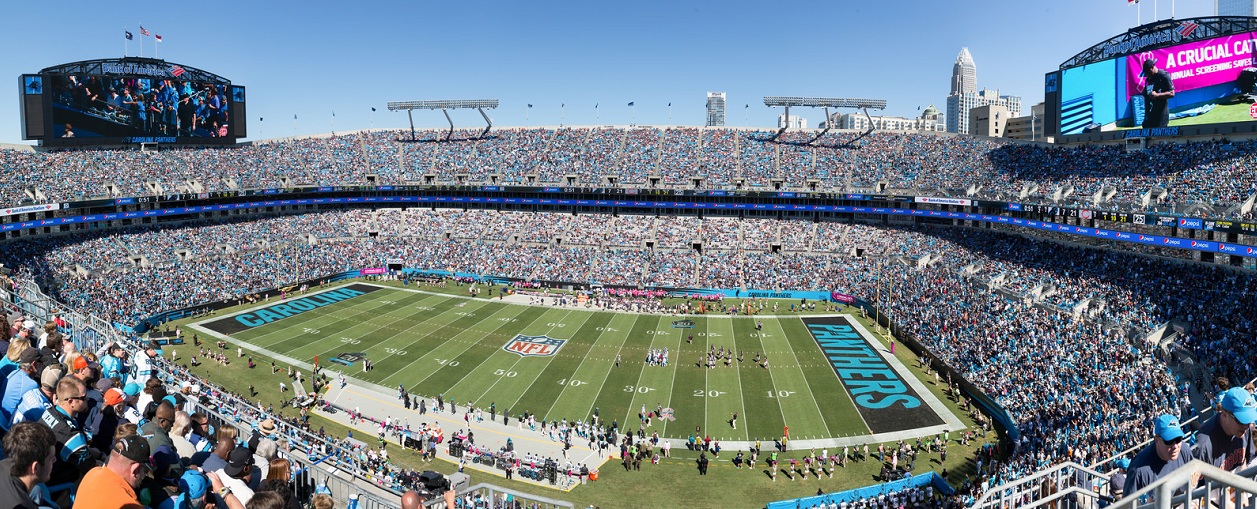 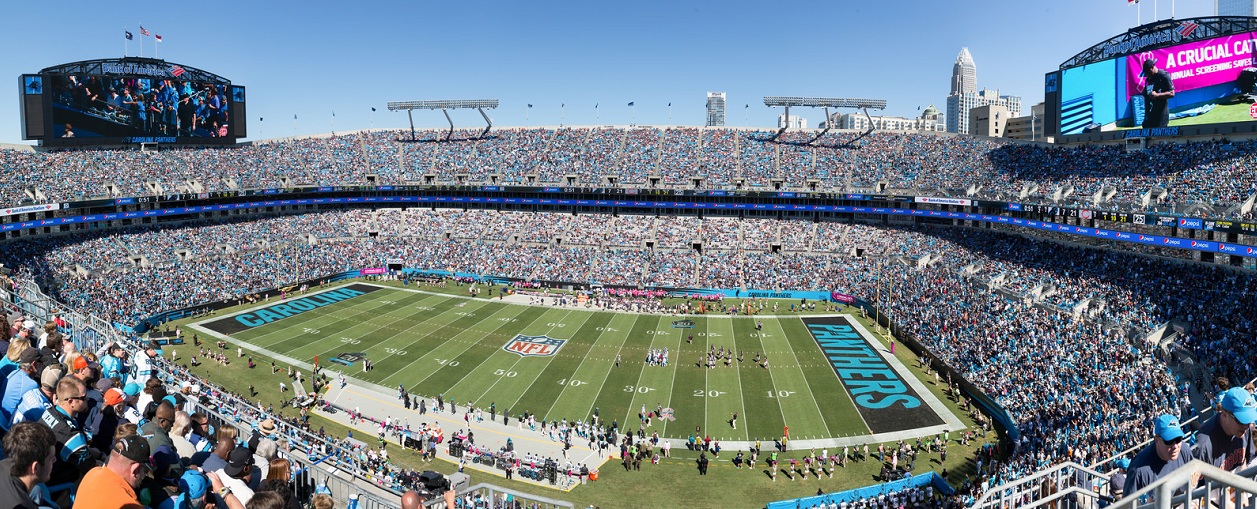 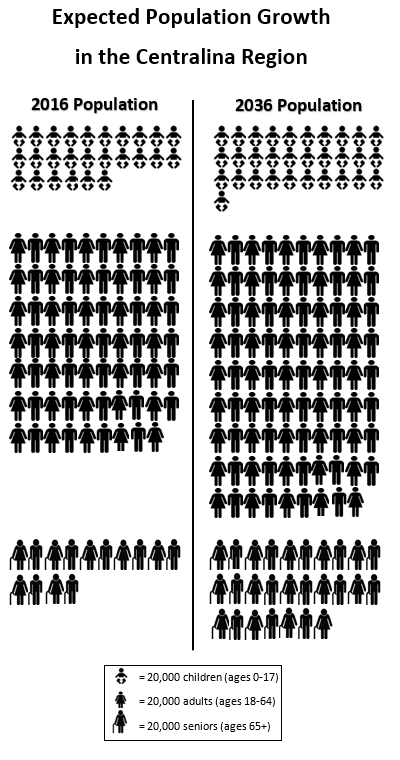 Our Region
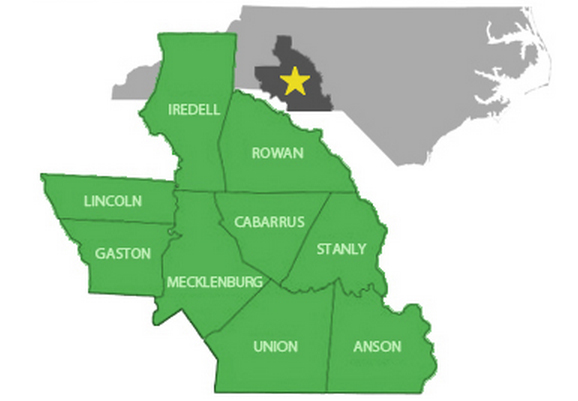 +272,900 Seniors
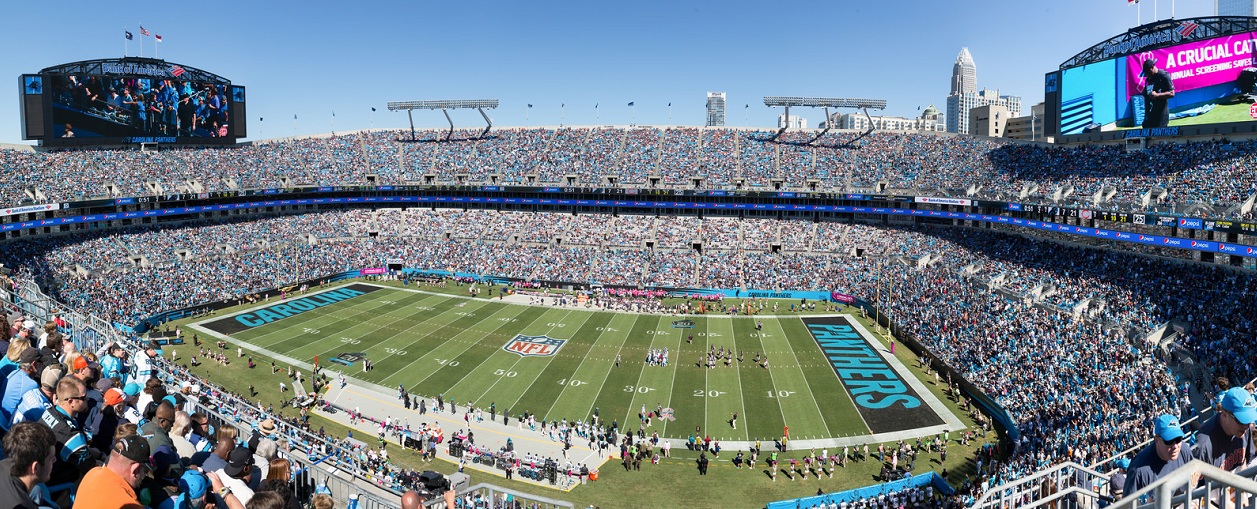 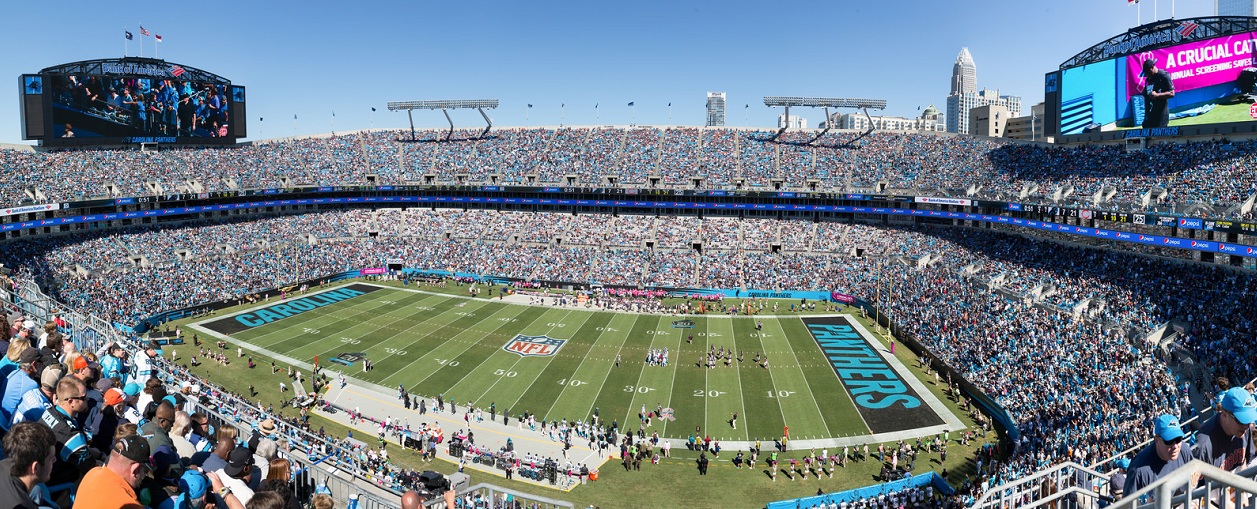 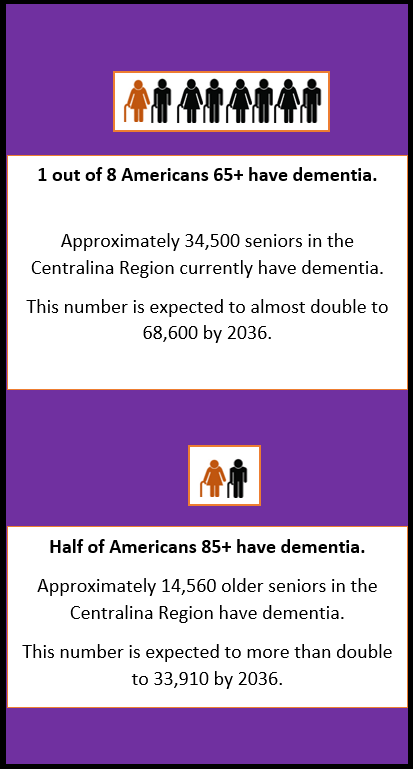 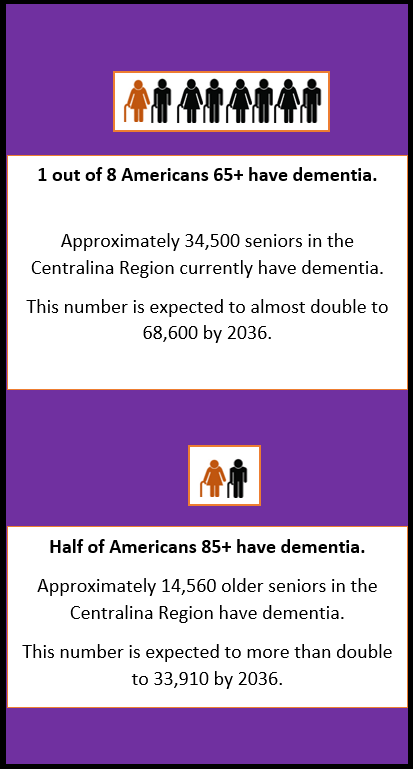 So what’s the difference between Age Friendly and Dementia Friendly anyway?
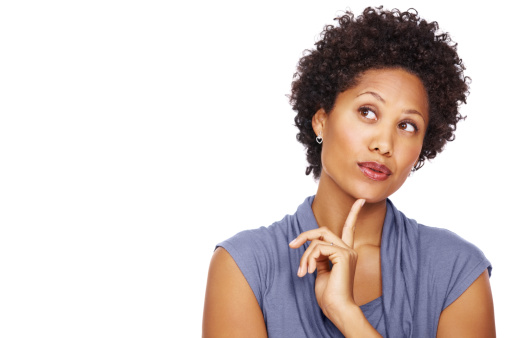 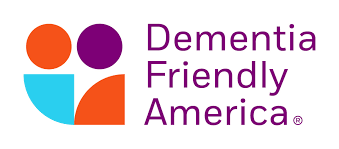 Age and Dementia Friendly Communities:        A Comparison
“Dementia Friendly” (DF) is gaining momentum 
Natural extension of “Age Friendly” (AF) and DF community should have all the AF qualities in addition to the unique needs of a DF community
Following comparison is based upon the World Health Organization’s eight domains of age-friendliness alongside the key characteristics of DF communities in each of the eight domains
Reference Dementia Friendly America handout
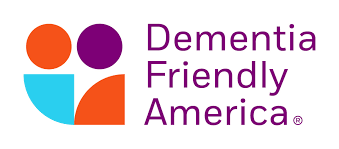 Age and Dementia Friendly Communities
Reference Dementia Friendly America handout
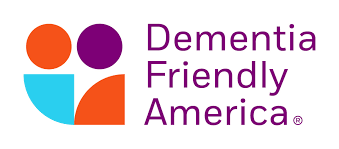 Age and Dementia Friendly Communities
Reference Dementia Friendly America handout
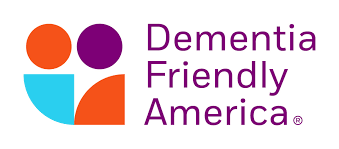 Age and Dementia Friendly Communities
Reference Dementia Friendly America handout
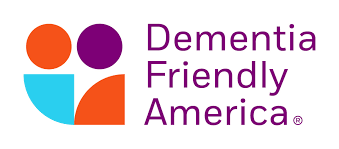 Age and Dementia Friendly Communities
Reference Dementia Friendly America handout
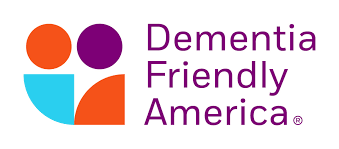 Age and Dementia Friendly Communities
Reference Dementia Friendly America handout
Dementia-Capable North Carolina
NC wrote their first strategic plan to address Alzheimer’s disease and related dementias (Completed March 2016)
Framing the Plan:
Raising awareness about dementia and transforming attitudes
Having supportive options that foster quality of life
Supporting caregivers and families touched by the disease
Promoting meaningful participation in community life
Reaching those who are underserved
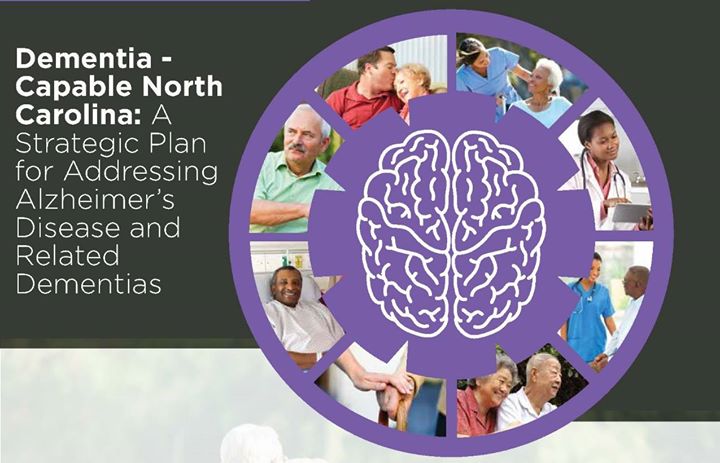 Dementia-Capable North Carolina
2016-2017 Plan Roll Out across NC
Selected sites to serve as pilots- including Charlotte
Each pilot had a “Kick Off” event and focus group to gather local input
Focus on using Dementia Friendly America Toolkit
NC4A purchased Dementia Friendly state license for awareness outreach
Attending other “age friendly” planning efforts within Centralina region to ensure that there is a “dementia friendly lens”
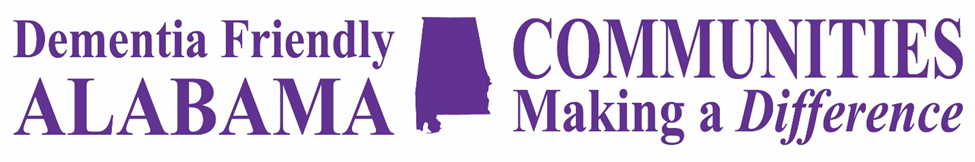 Promoting Dementia Friendly Communities
Do your PART
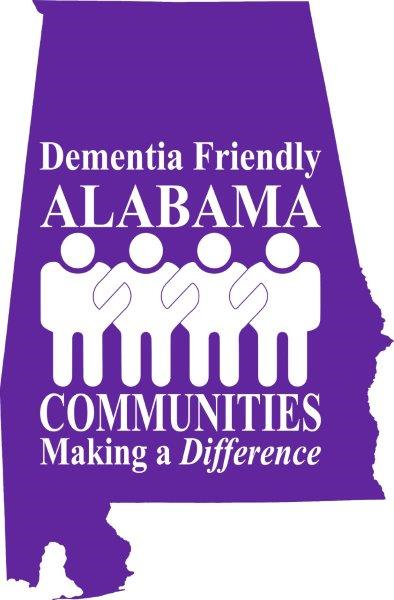 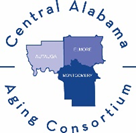 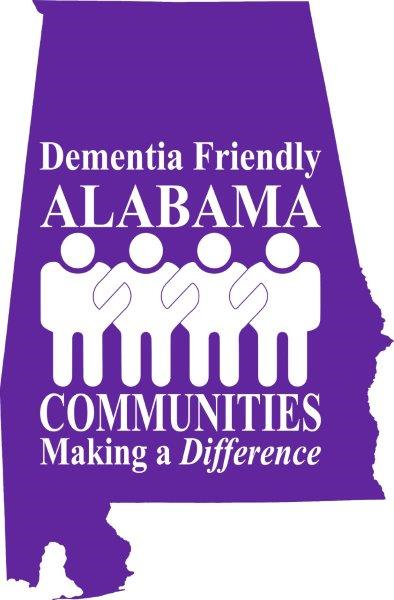 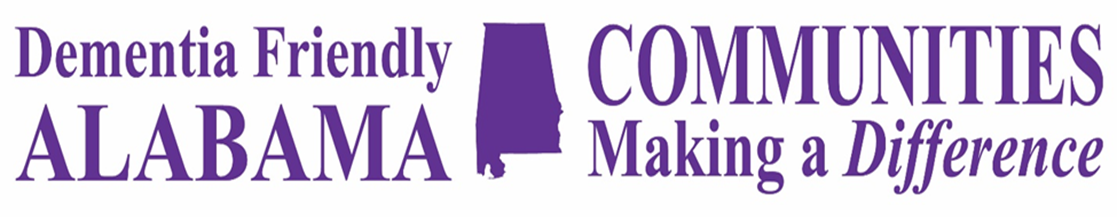 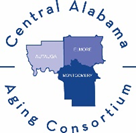 Central Alabama Aging Consortium – CAAC
Serving 3 counties in Central Alabama
Capital City of Montgomery
http://centralalabamaaging.org/  (Updated web-site to include DFA Tab)
Funding
2015/16 - $50,000 State Grant
2016/17 - $100,000 State Grant 
2017/18 - $100,000 State Grant
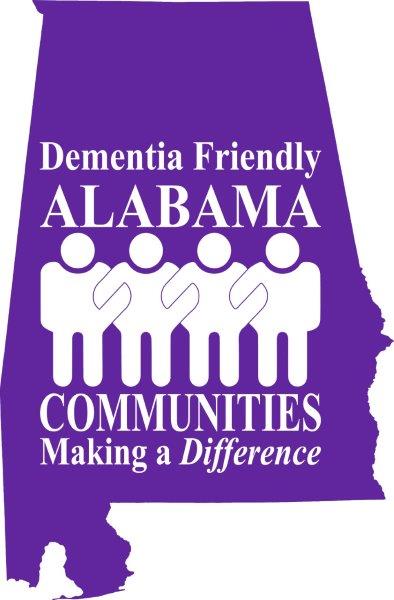 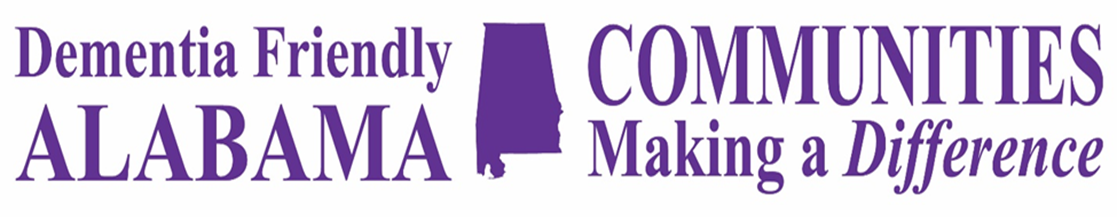 Communities commit to do their PART – Local Officials 
Partnerships
Academic Education
Resources
Training
Year 1 – Developed logo, face book page, revised web-site, DFA business decal, promotional items, partnerships, Care to Plan web-based tool, education in schools, community education, including VDT;
Year 2 – Finalized CtP web-based tool, Dementia Resource Guide, DFA business, partnerships, First Responder Training, education in schools, community education, mini-grants; 
Year 3 -  Began in July 2017 – Revise and re-print resource guide, continue education in schools, businesses, and community, physician education, partnership development, issue RFP and                     mini-grants – Writing grants to sustain
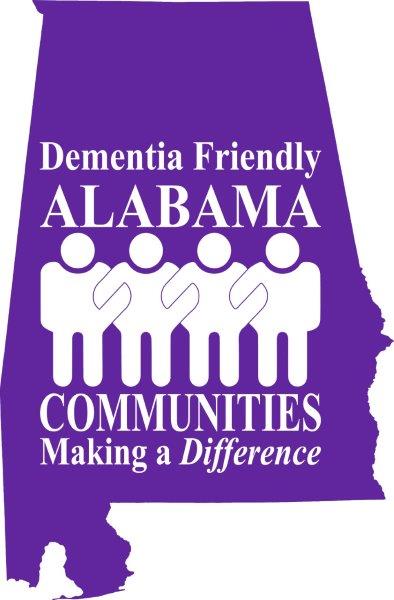 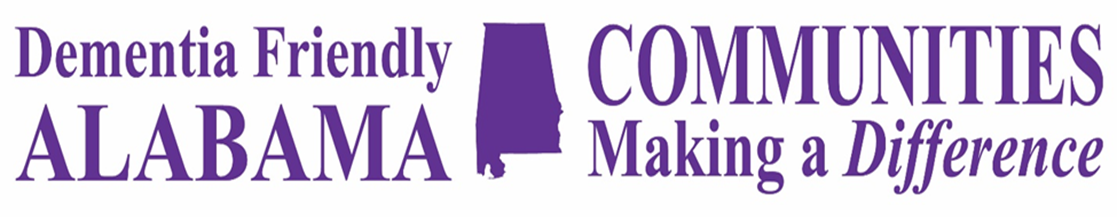 Partners (Partial List)
Dementia Friendly America (A4A and other national partners)
State Unit on Aging - Alabama Department of Senior Services (ADSS)
Local Officials – Mayors, County Commissioners, Police Depts., Planning Commissions
Alabama Law Enforcement Agency (ALEA)
First UMC Dementia Respite Program
Local Housing Authorities
Montgomery Police Department
Jones School of Law – Faulkner University
Banks
Mini-Grant Recipients – Including Healthcare providers – clinics, physicians
Alzheimer’s of Central Alabama (ACA) , Resources, & Services (AERS)
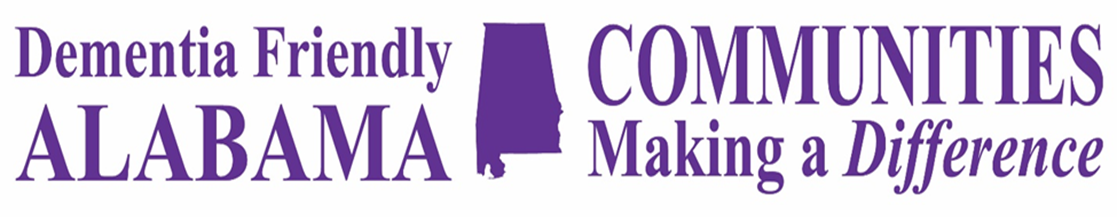 Academic Education
Troy University – Virtual Dementia Tours for Nursing Students and Social Work Students assist with classes for high school students
Auburn University-Montgomery & Virginia College – Virtual Dementia Tours for Nursing students & former participants come back and help with the VDT the next semester
Tools/promotional items/educational materials
Loveless Academic Magnet School – 1st School - 9th Grade
Current School – Vaughn Road Elementary – 4th – 6th graders
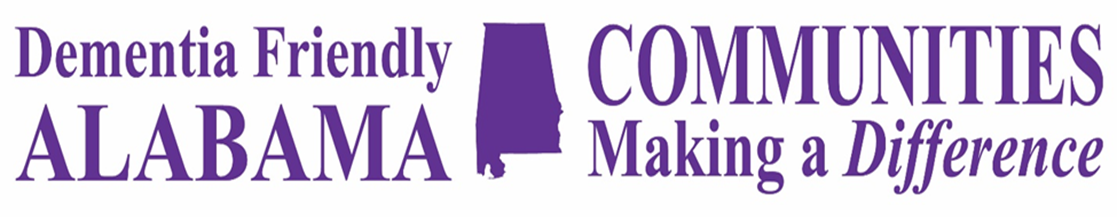 Resources
Care to Plan Alabama
CAAC web-site (redesigned with DFA Link)
DFA Facebook Page
Memory Screenings
Virtual Dementia Tours (P. K. Beville)
DETA Training Materials
Dementia Friendly America
Alzheimer’s Foundation of America
Alzheimer’s Association
Dementia Resource Guide
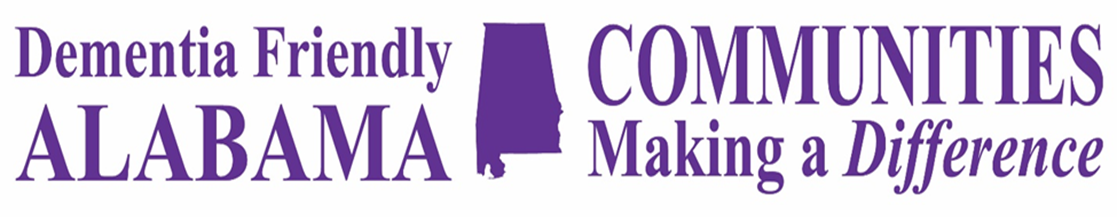 Training
Police and Sheriff’s Departments
Montgomery County Office of the District Attorney
Prime South Bank – 1st DFC Business
Professionals & Caregivers – Lunch & Learns, Conferences, VDTs
2018 DFA conferences in 4 area of the state – Offering Caregiver Scholarships for each event
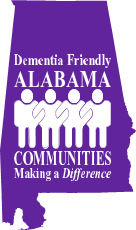 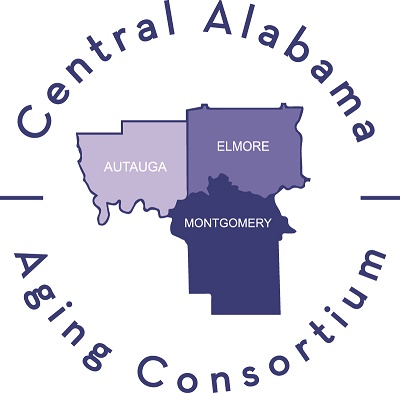 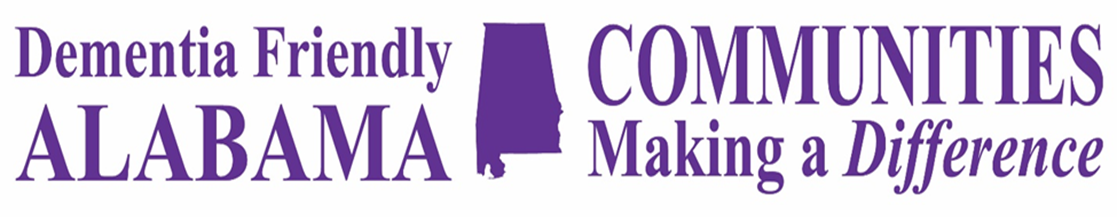 You CAN make a difference in your community!
Help make your community one where those with dementia can live and thrive!
         Memory Cafes	Law Enforcement Training     Gismo Gadgets
  Art/Music	Intergenerational Relationships	    Sensitivity Training-VDTs
Healthy Brain Education	First Responder Training    Adult Day Care
      Caregiver Training 	Elder Abuse Prevention/Reporting     Respite
   Falls Prevention	 Chronic Disease Self-Management	 Resources
 Support Groups   Physician Training  Dementia Friendly Businesses
              Faith-Based Organizations, including churches
Contact Information:
Katherine Hebert
Healthy Community Design Specialist
Centralina Council of Governments, Charlotte, NC
khebert@centralina.org
Phone: 704-348-2708
Linda Miller
Director
Centralina Area Agency on Aging, Charlotte, NC
lmiller@centralina.org 
Phone: 704-348-2712

Susan Segrest
Executive Director
Central Alabama Aging Consortium, Montgomery, AL
Susan.Segrest@adss.alabama.gov  
Phone:  334-240-4680
24